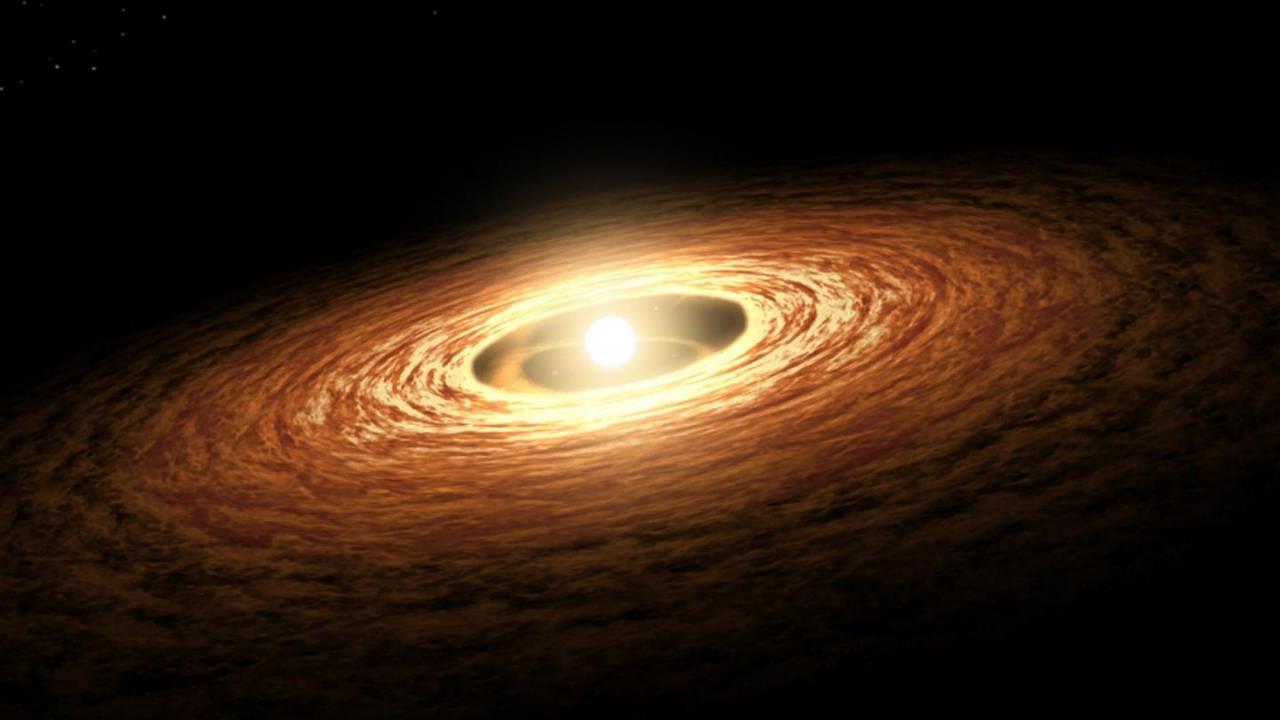 Planetary Formation and Protoplanetary Disks
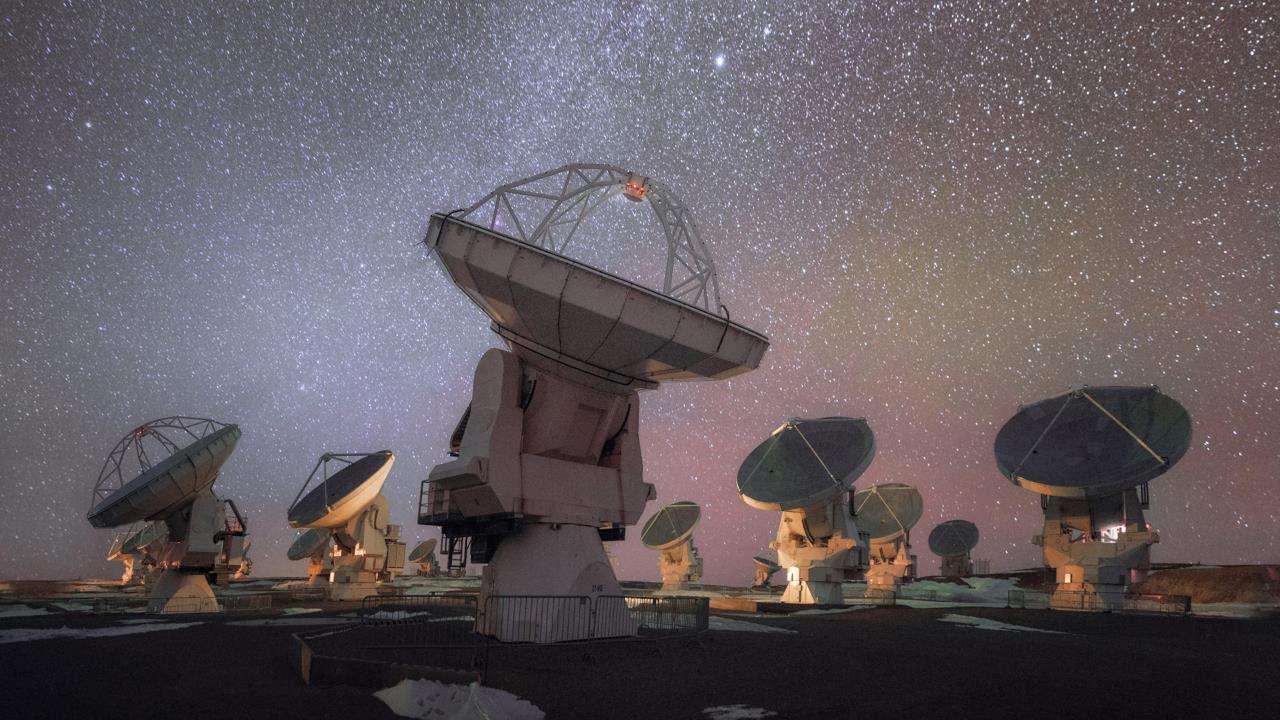 ALMA
Atacama Large (sub)Millimetre Array
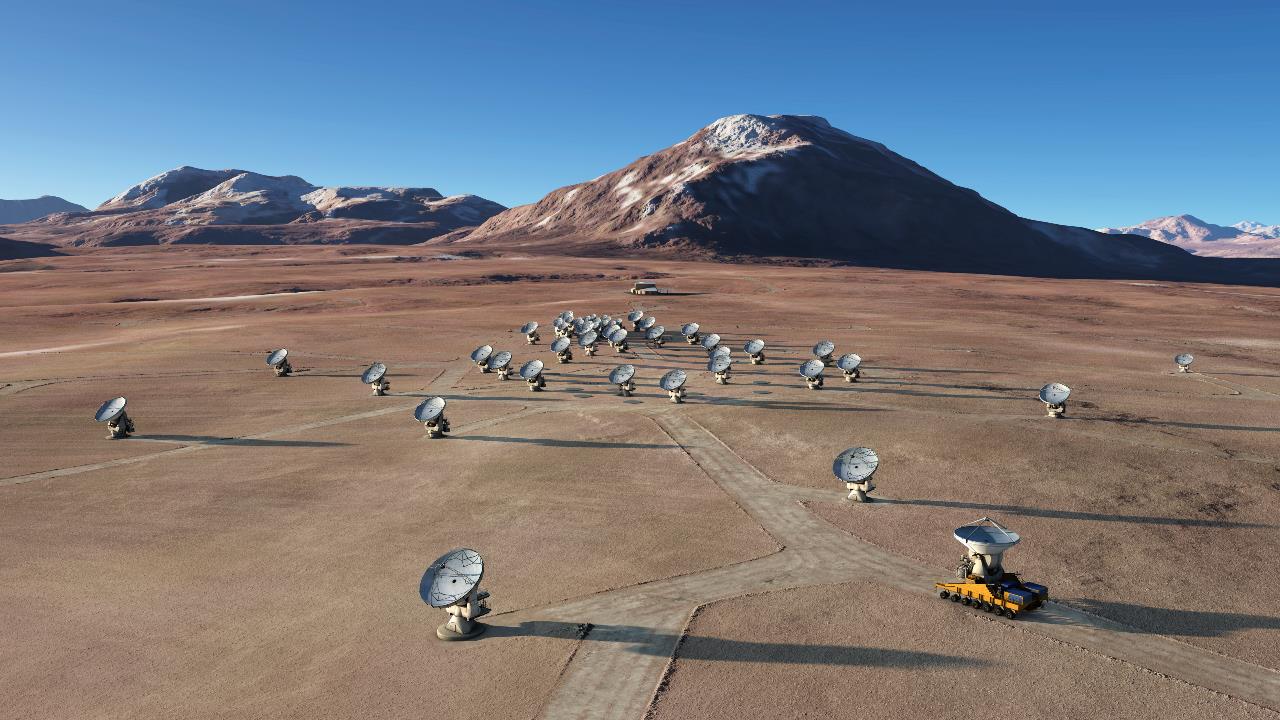 ALMA
Atacama Large (sub)Millimetre Array
Data from the ALMA archive
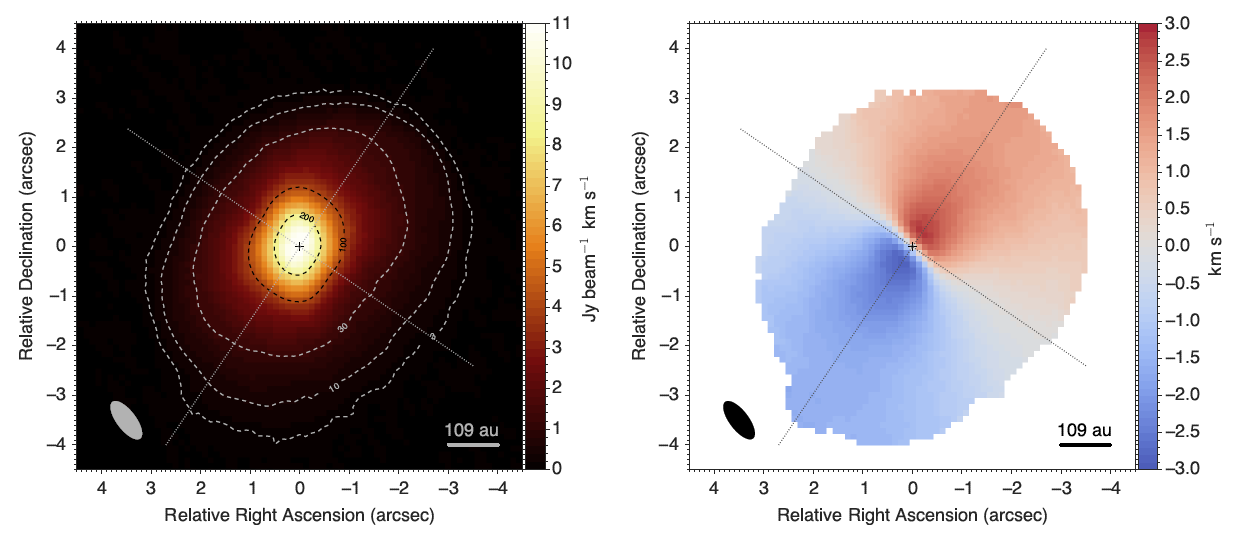 Data from the ALMA archive
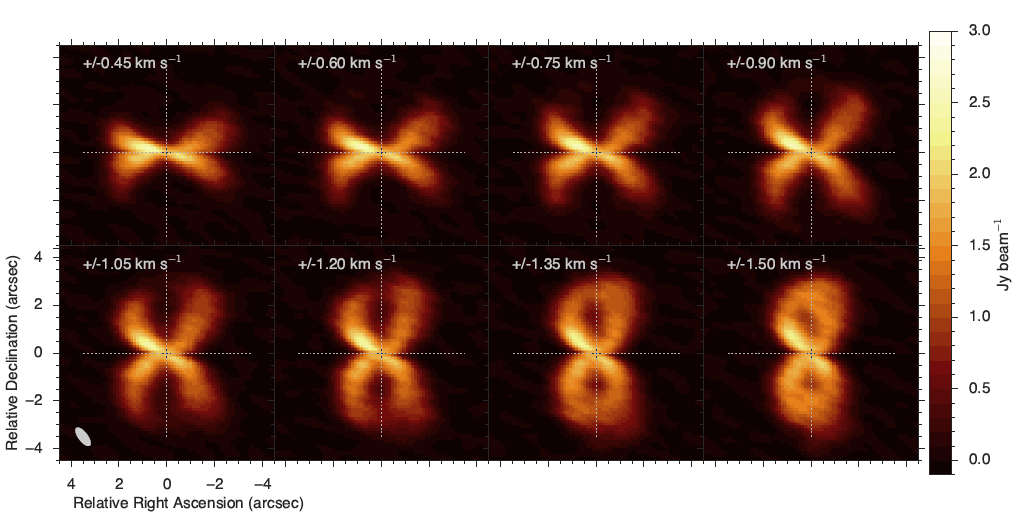 Data from the ALMA archive
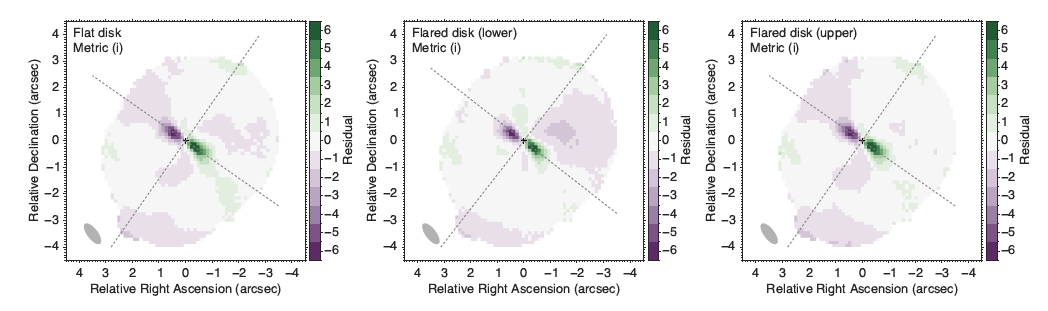 Data from the ALMA archive
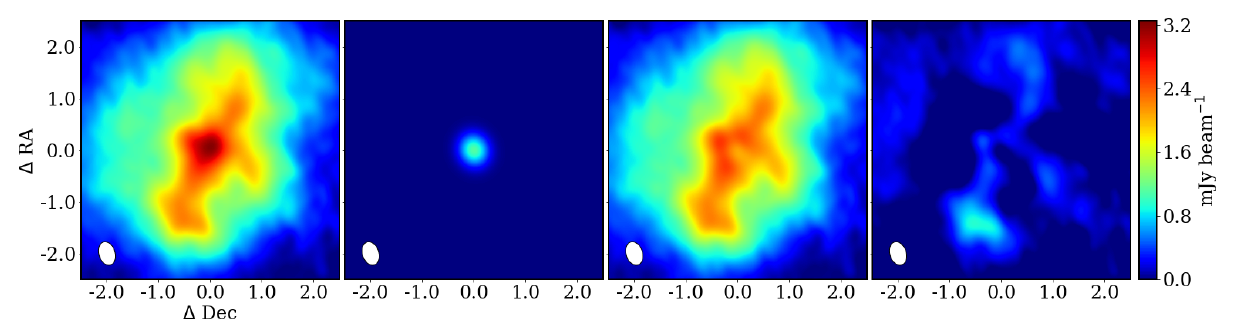 Data from the ALMA archive
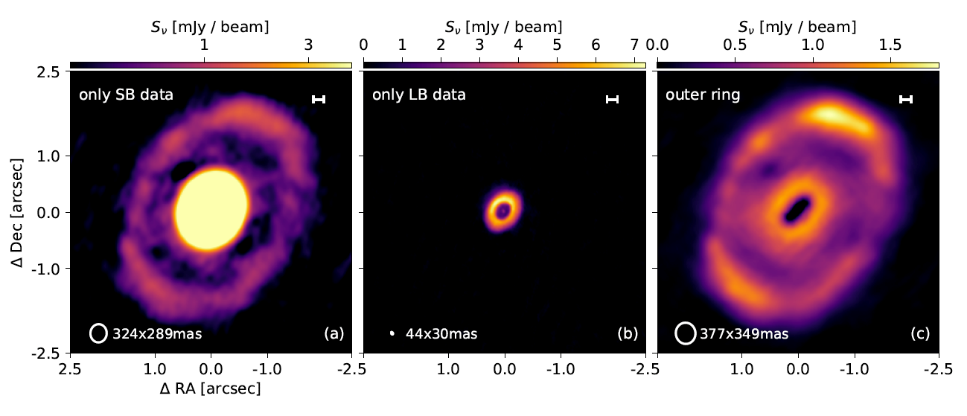 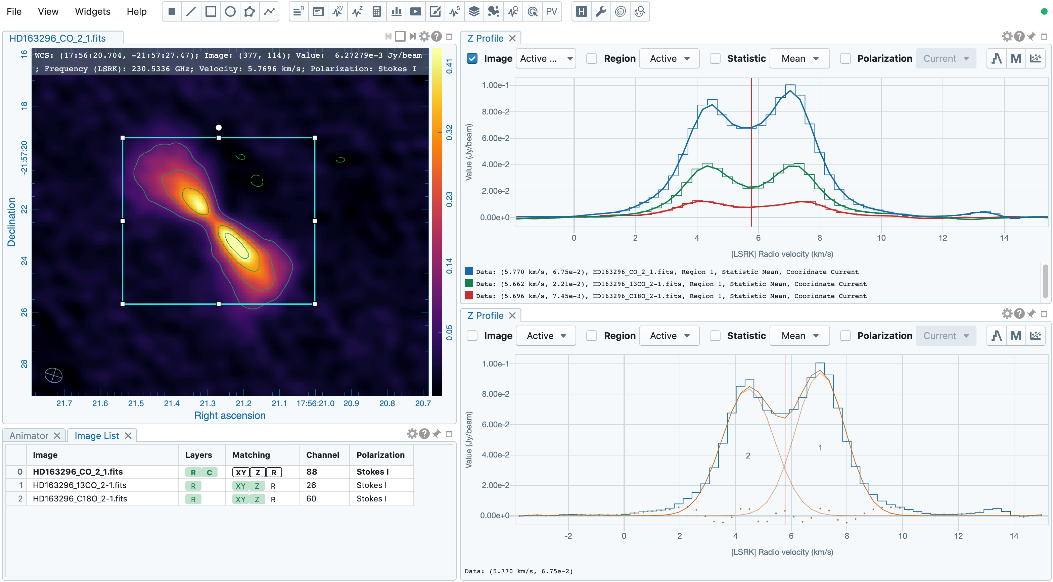 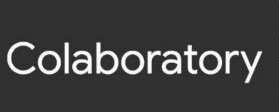 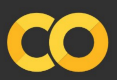 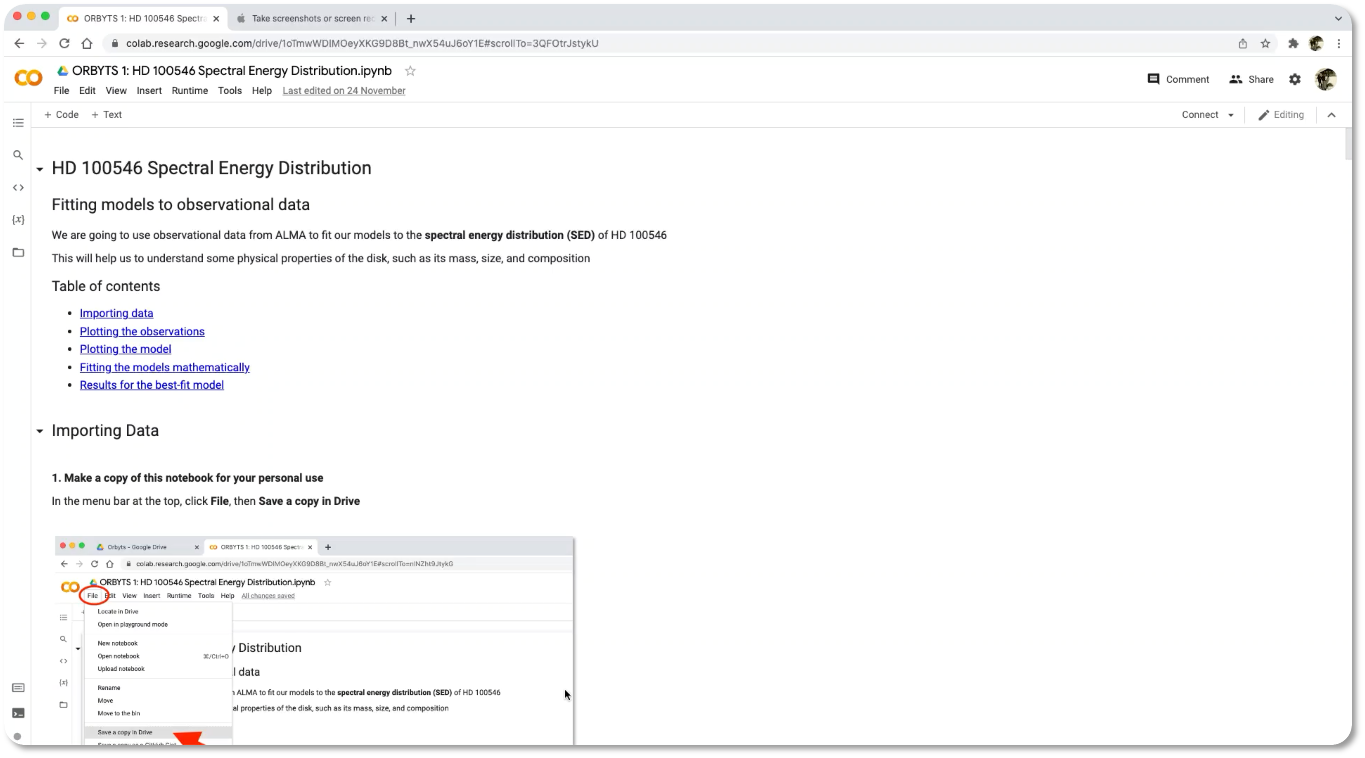 What is a planet?
What is a planet?
A planet is a celestial body that…

is in orbit around the Sun

has sufficient mass for it’s self-gravity to overcome rigid body forces so that is assumes hydrostatic equilibrium

has cleared the neighborhood around its orbit
(ie. its round!)
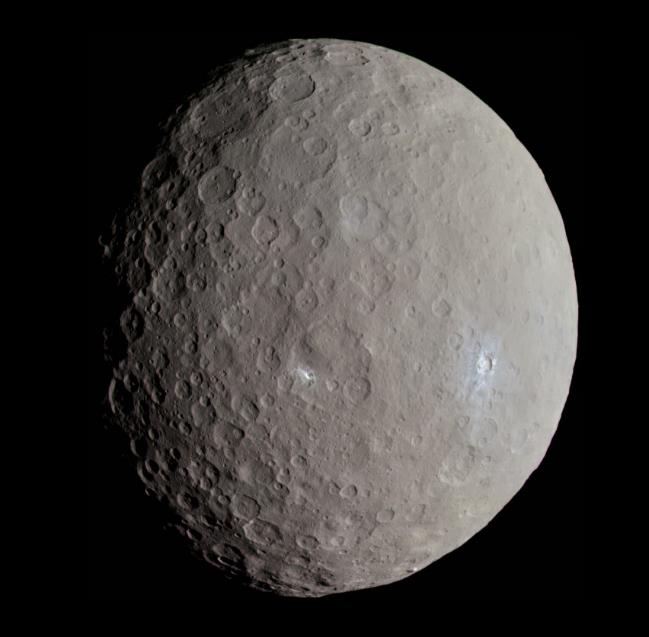 What is a exoplanet?
Same definition, but orbiting a different star
First exoplanet discovered in 1992

4575 exoplanets discovered so far!
    
Every star in our galaxy has >1 planet on average

We expect to have more than 2 trillion planets in our Galaxy!
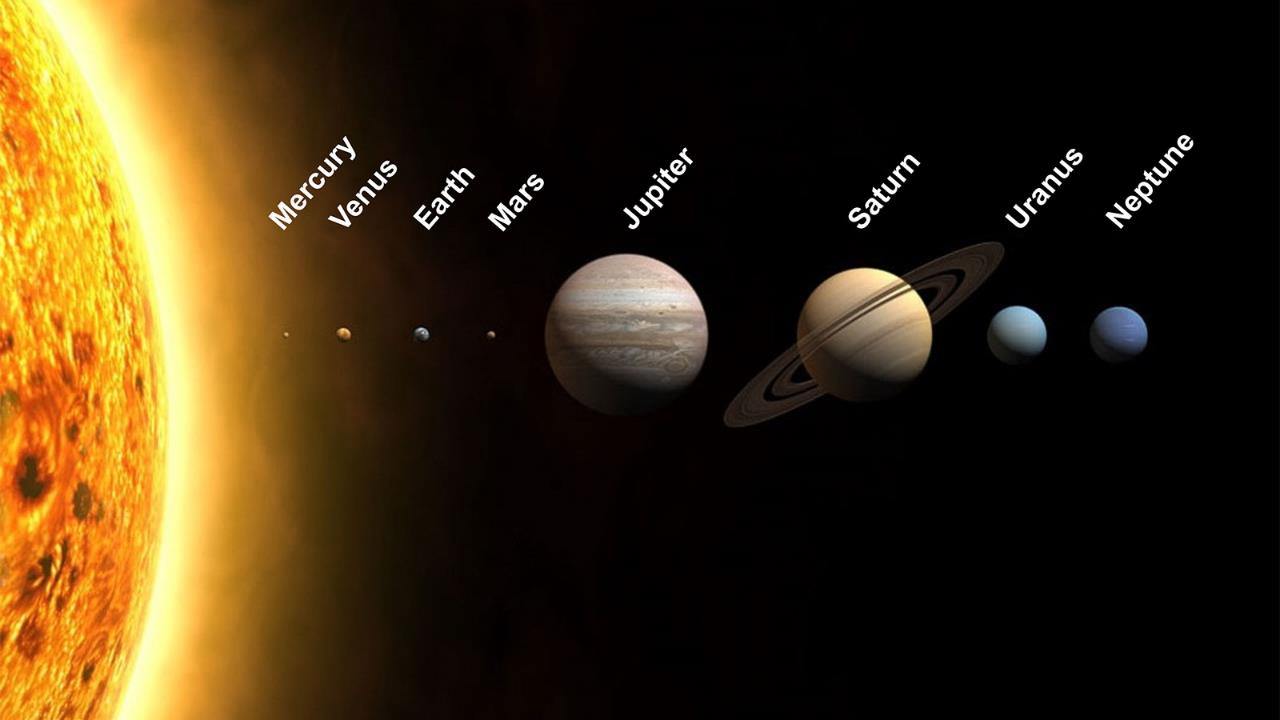 Solar System
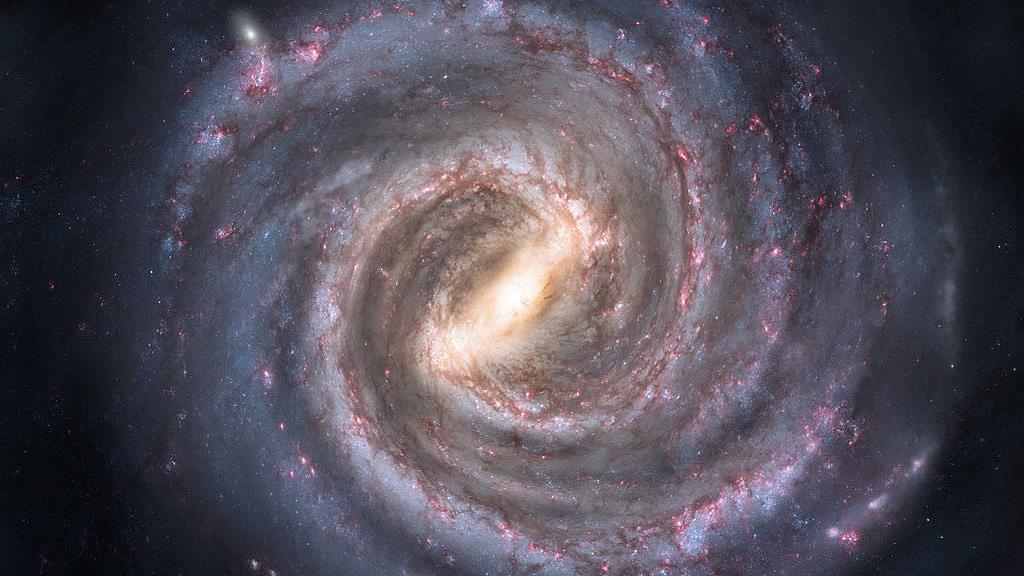 solar system
Milky Way
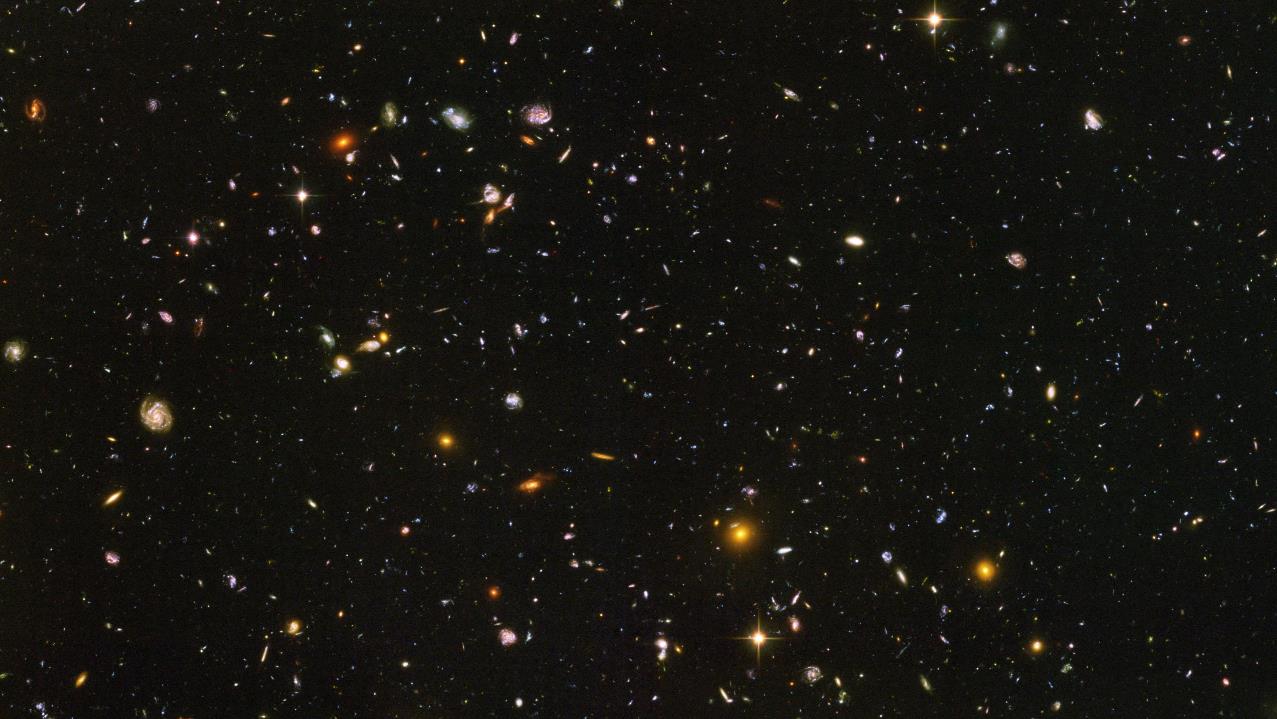 Radial Velocity
Hubble Deep Field
Exoplanets
Radial Velocity
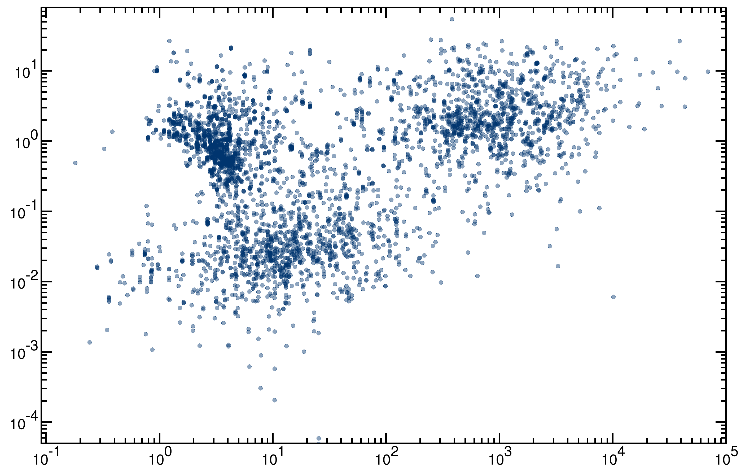 mass (MJ)
orbital period (days)
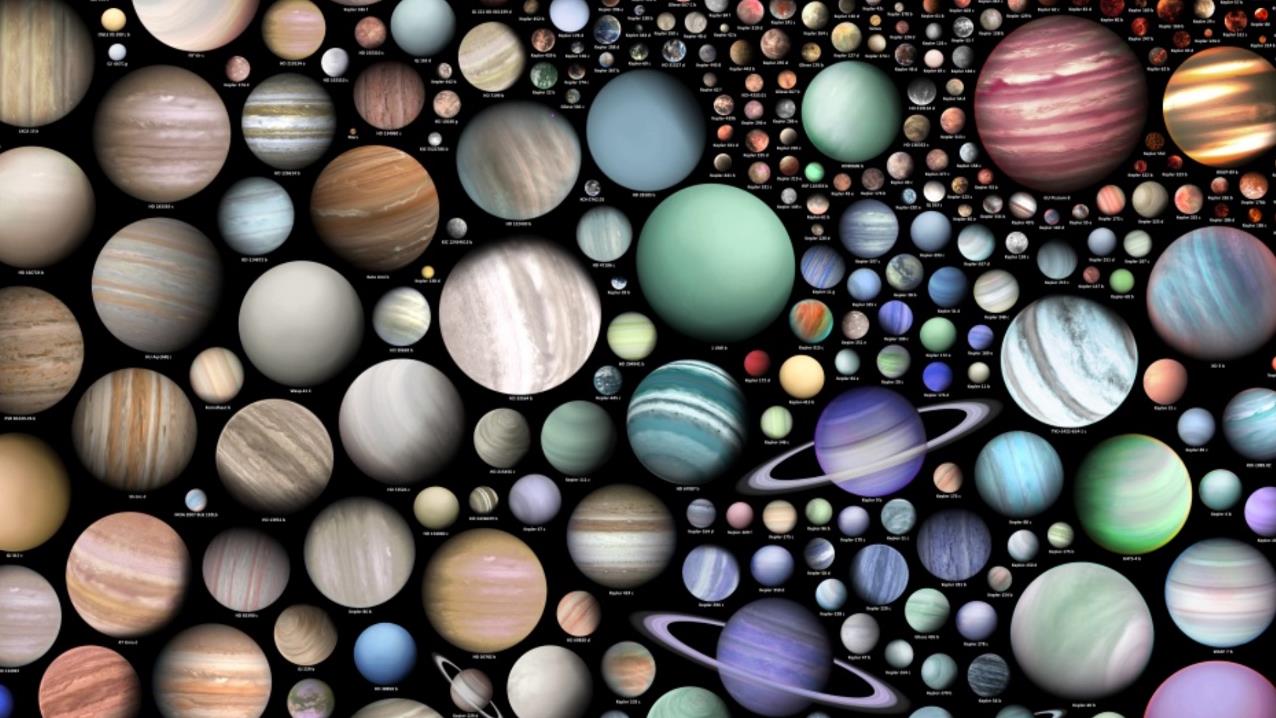 Planetary Formation
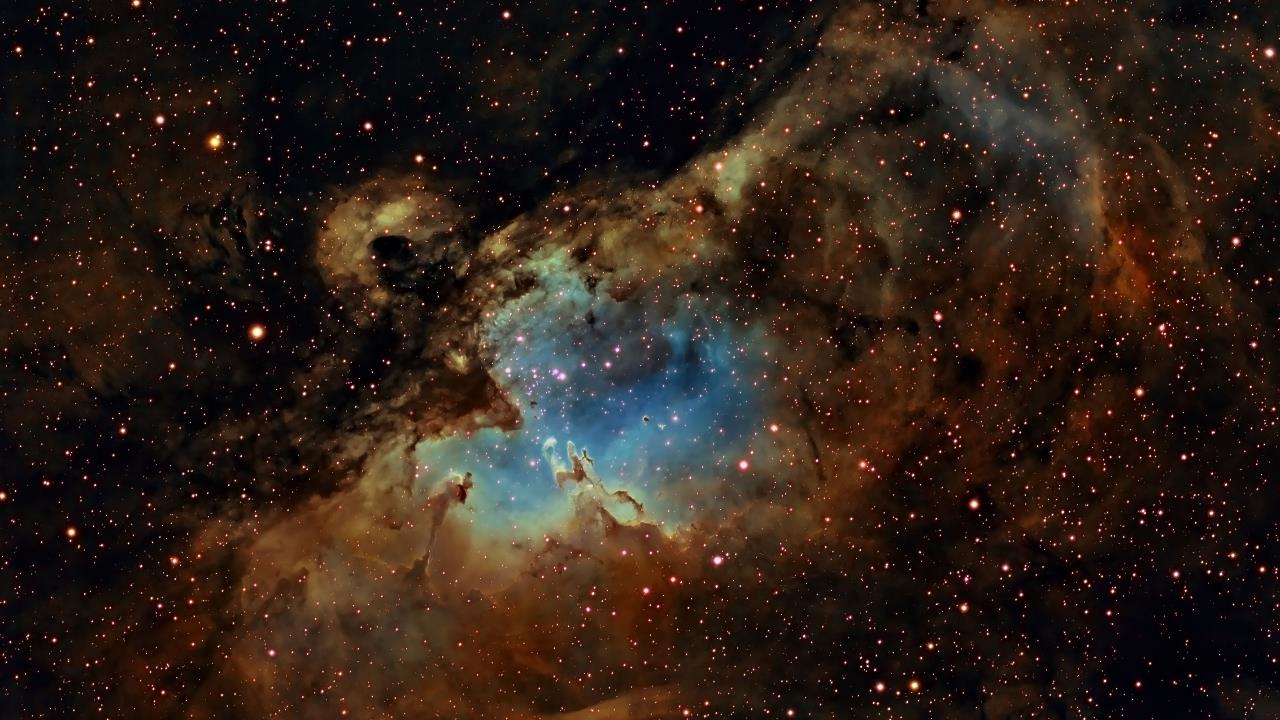 Molecular Cloud
The Eagle Nebula
70 light years
(662,000,000,000,000 km)
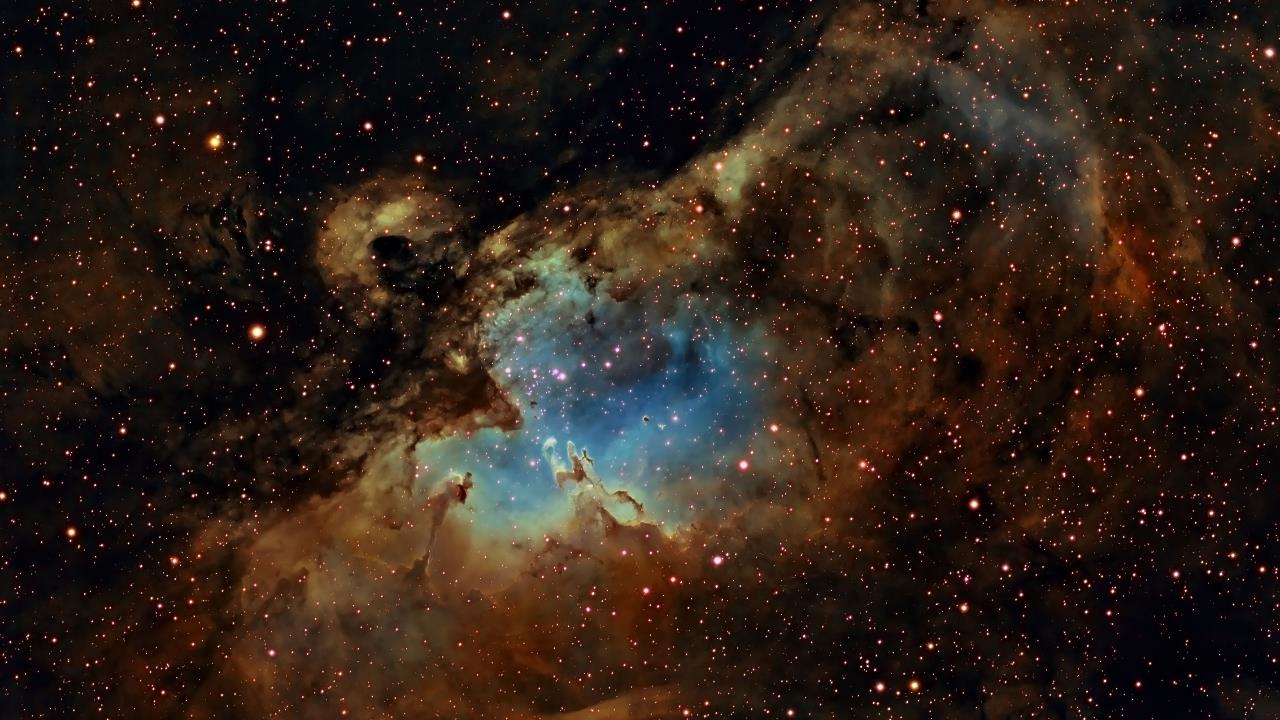 Molecular Cloud
The Eagle Nebula
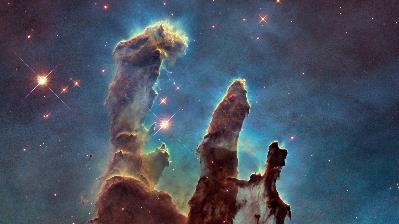 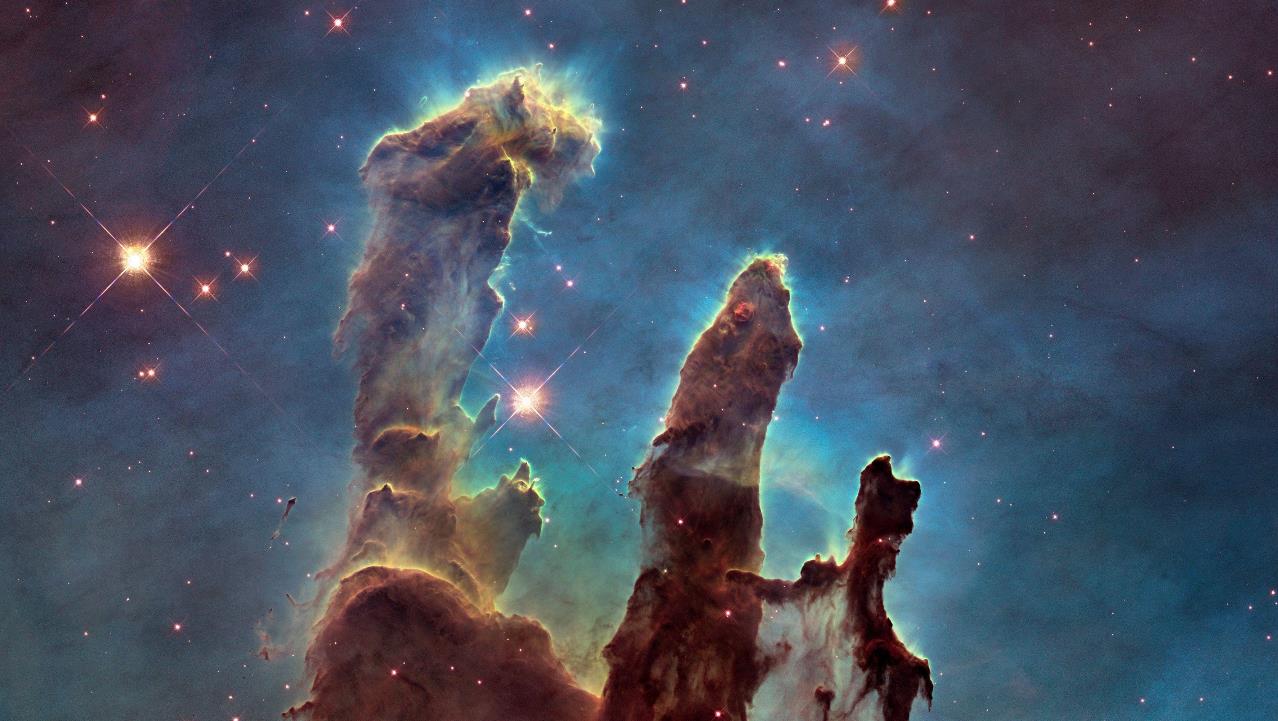 Filaments
Pillars of Creation
4 light years
(37,000,000,000,000 km)
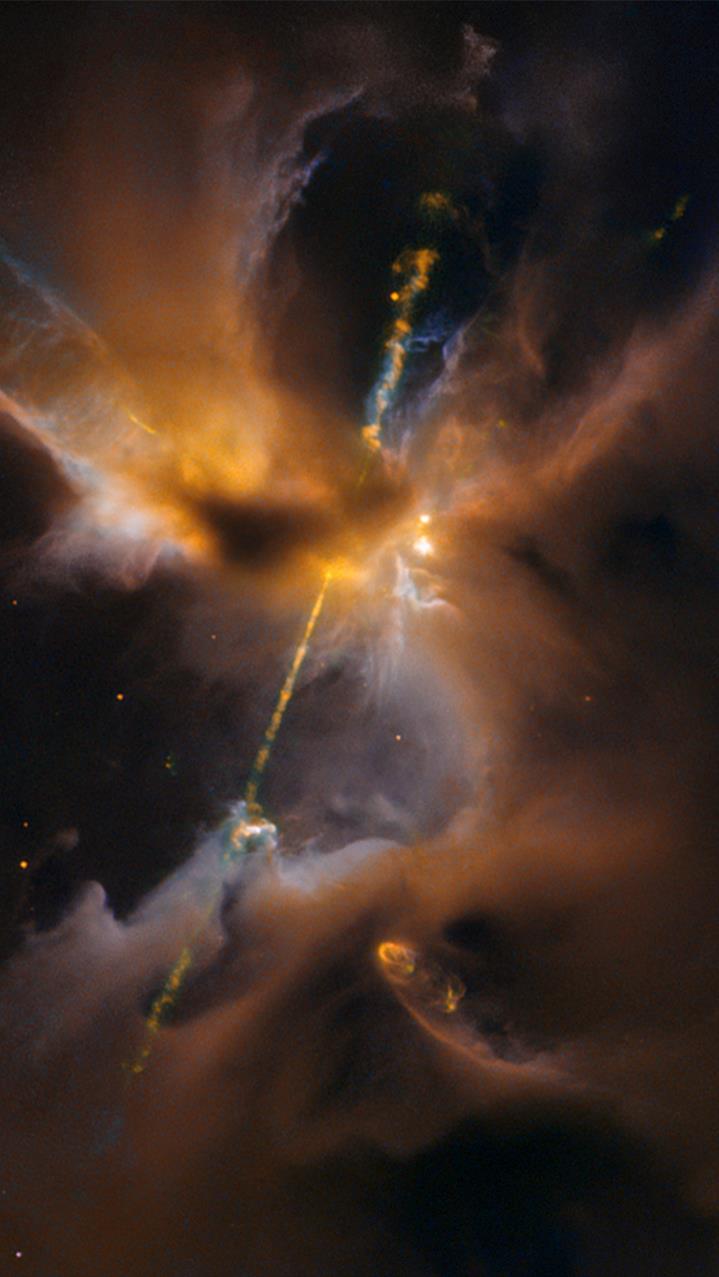 Protostar
HH24
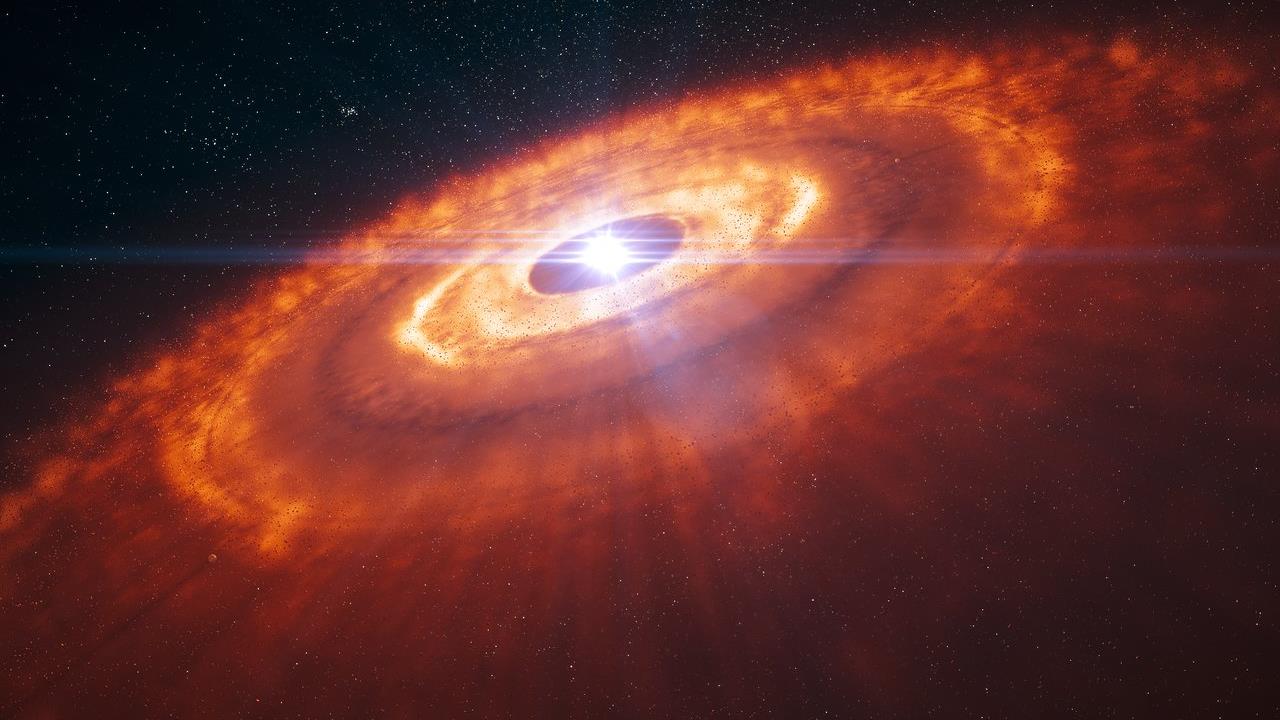 Protoplanetary disk
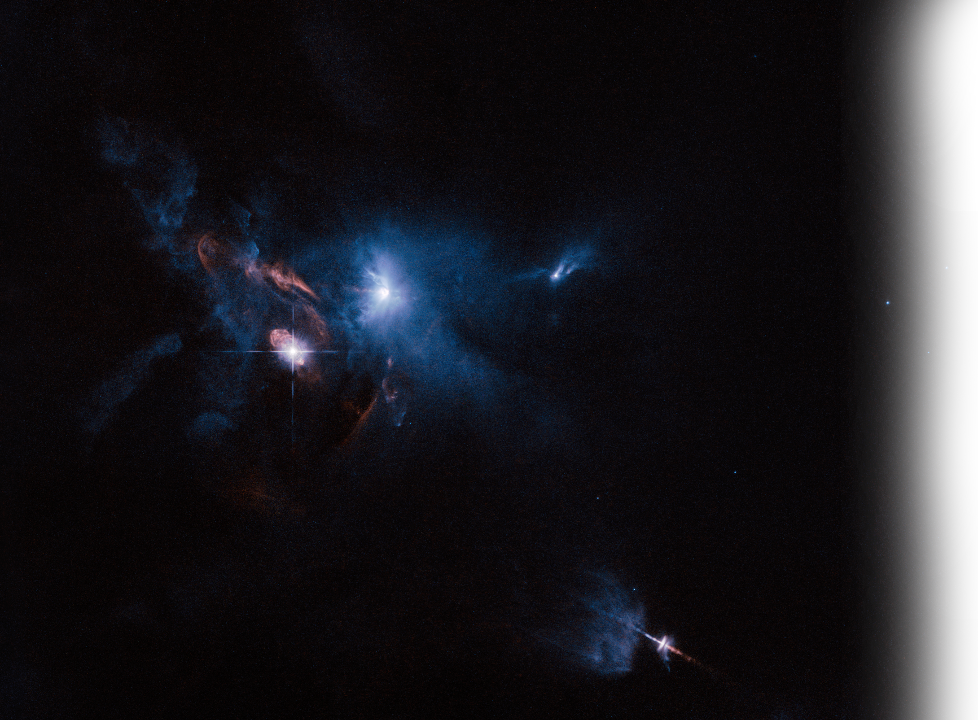 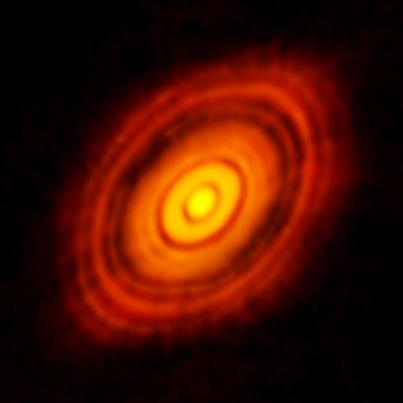 HL Tauri
Star Formation Stages
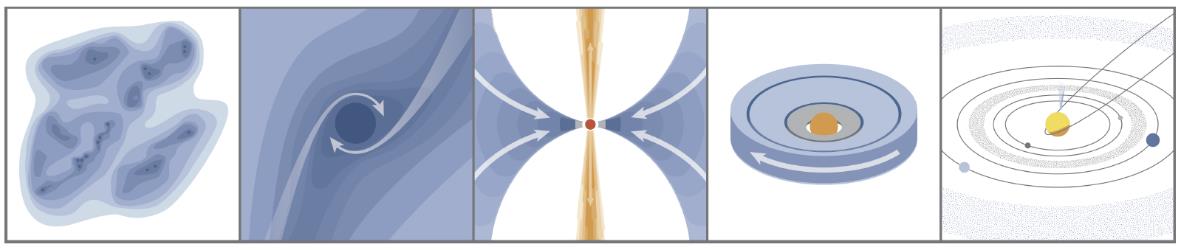 1
2
3
4
5
Star Formation Stages
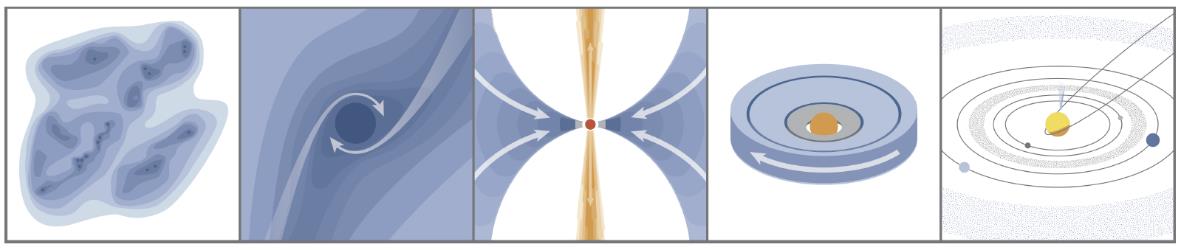 1
2
3
4
5
1  Giant molecular cloud
- huge expanse of gas and dust in interstellar space
- gradually collapses into many ‘filaments’ due to gravity
Star Formation Stages
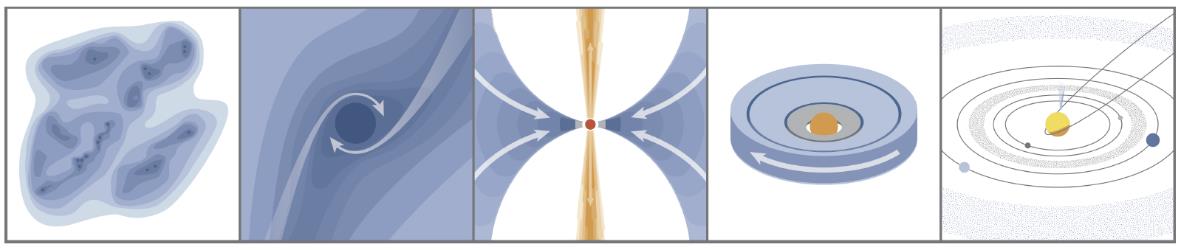 1
2
3
4
5
2  Prestellar core
- the filaments continue to collapse due to self-gravity
- a dense core forms at the centre
- surrounded by an envelope of less dense material
Star Formation Stages
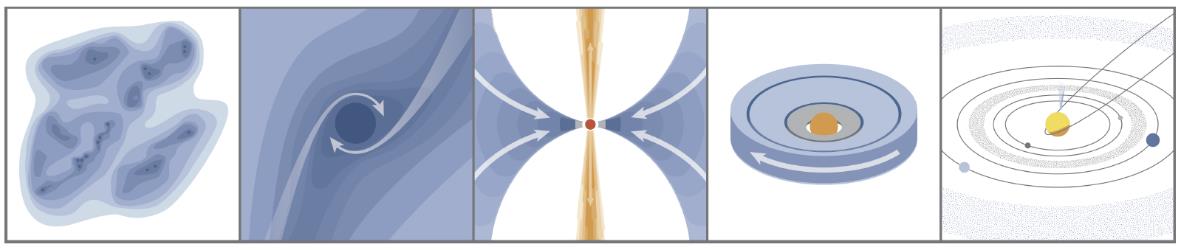 1
2
3
4
5
3  Protostar
- continuing collapse heats up the centre and forms a protostar
- material in envelope accretes on to the protostar
- material may also ‘outflow’ from the protostar as it grows
Star Formation Stages
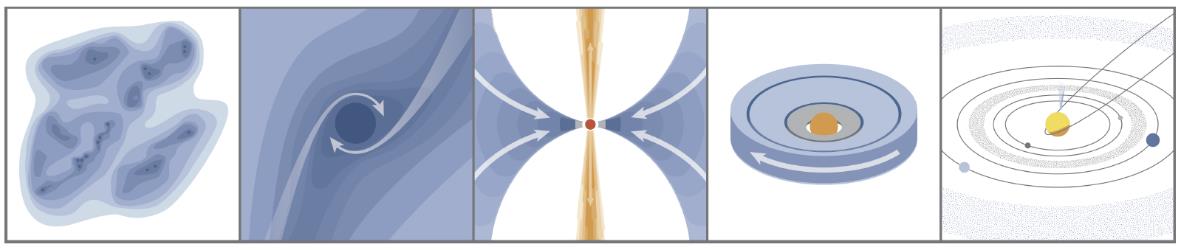 1
2
3
4
5
4  Protoplanetary disk
- outer envelope material eventually disperses
- remaining material forms a disk of gas and dust
- environment for planet formation
Star Formation Stages
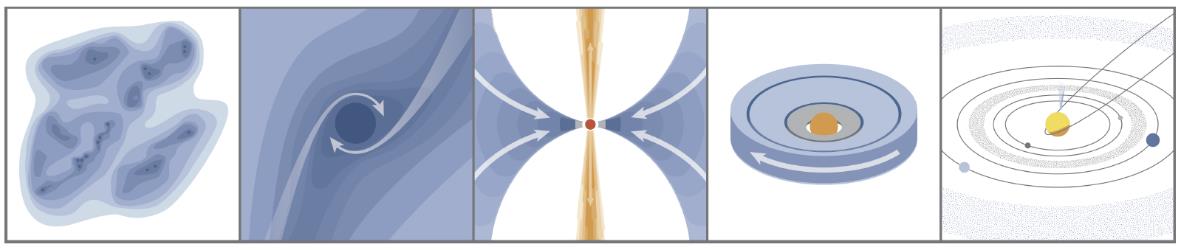 1
2
3
4
5
5  Star/planetary system
- disk material fully incorporated in planets/star or dispersed
- can be stable for billions of years